CCIN Policy Lab


Setting up an Arts & Culture Network Toolkit
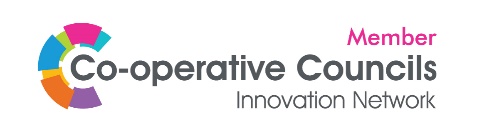 Why set up an Arts & Culture Network?
An Arts & Culture Network Group allows participants to share ideas, information and resources.
It encourages partnership working and community cohesion.
It provides opportunities for partnerships and collaboration.
It brings together community, local businesses and public sector. 
It helps to develop vibrant town centres.
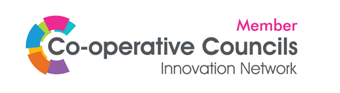 Getting Creatives Involved
Set up an initial virtual meeting inviting local artists, creatives and arts based community groups.
Formulate key points for discussion
How can we encourage cross collaboration and mutual promotion?
How can this be achieved through collaborative working?
How can we reach underrepresented groups.
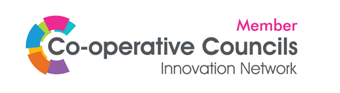 Encouraging Networking and Partnerships
Co-ordinate a regular virtual forum e.g. every 6 weeks
Set a clear agenda for the meeting
Facilitate open discussion and encourage attendees to talk about their current and upcoming projects
Take clear notes and actions to keep a record of the meetings and to share with members of the Forum who may not have attended the meeting.
Give the forum its own identity and branding.
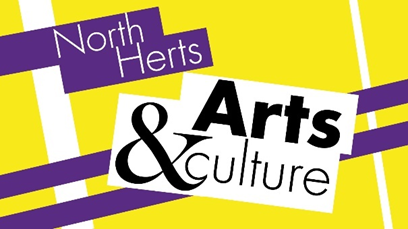 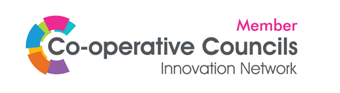 Communication between forum members.
Set up a distribution list for the forum
To comply with GDPR Forum members need to agree to share their contact details with the group
The distribution list can only be used for information relevant to the group
If individuals do not wish to share details they can be blind copied into group emails but it will limit the information they receive.
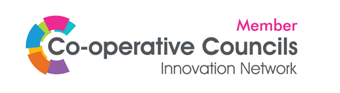 Forming and supporting focused groups
Individual focused groups may form out of the forum
These may be:
Geographically focused e.g. Hitchin Creatives
Demographically focused e.g. targeting ethnic minorities.
Discipline focused e.g. Performing arts, visual arts, community arts
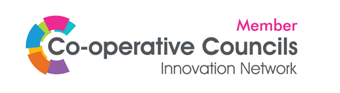 Benefits to the Authority
Effective use of officer time – it doesn’t take too much resource to  coordinate and facilitate meetings approximately every 6 weeks.
Effective use of Members’ time attending meetings
Facilitating the meetings can be shared between officers and Members
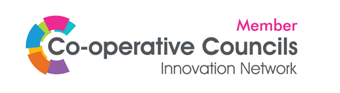 Benefits to the Community
Simple but effective way of bringing creatives together to share ideas, resources and best practice.
Encouraging partnerships which result in joint initiatives
Brings communities together
Initiatives, projects and events bring footfall to town centres
Increased footfall and activity make for vibrant town centres that people want to visit.
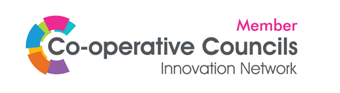